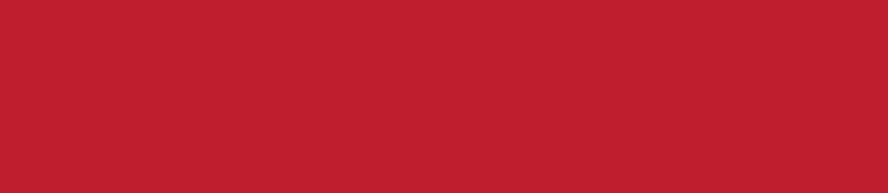 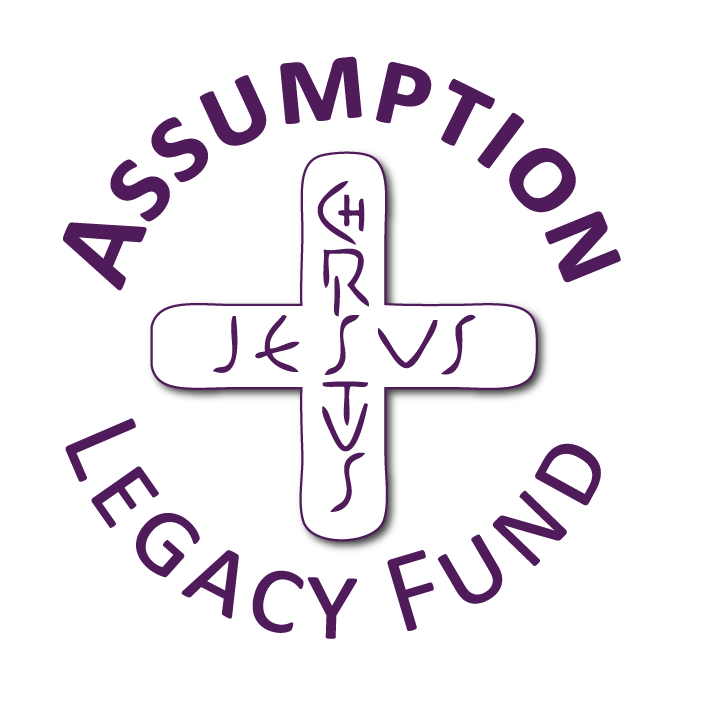 Solidarity and Peace
KS1 Assembly
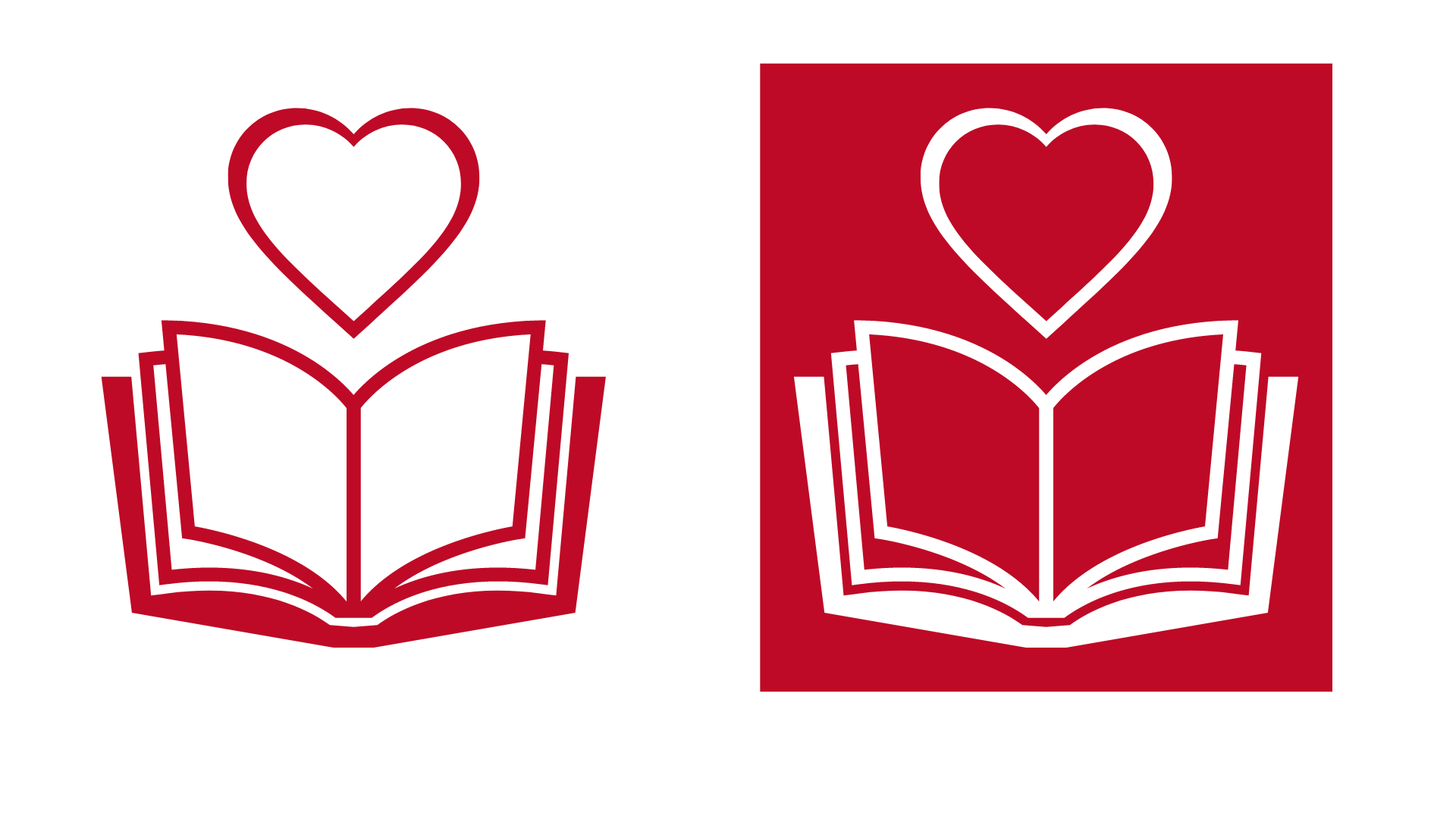 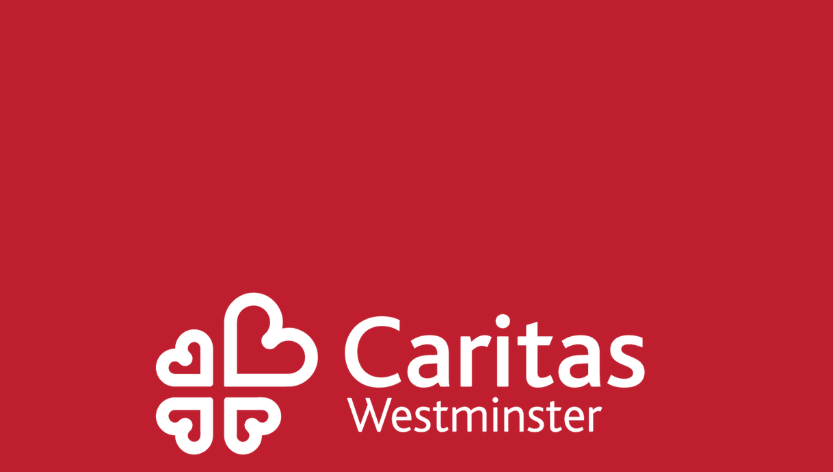 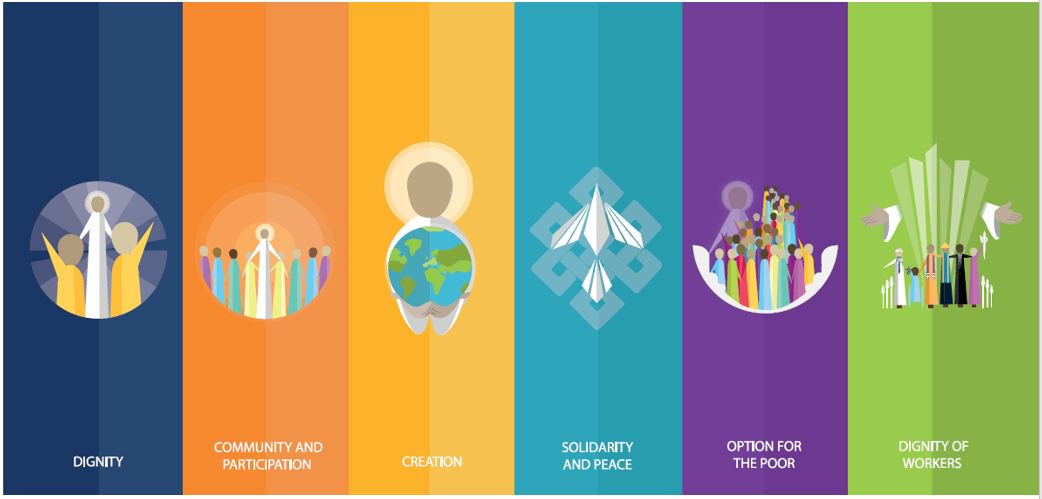 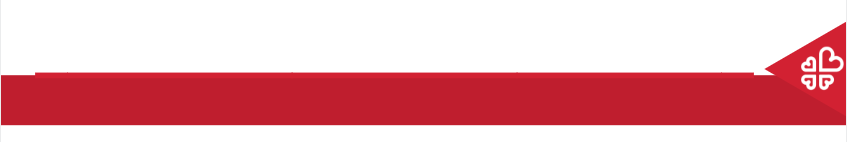 Starter
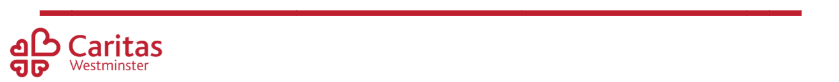 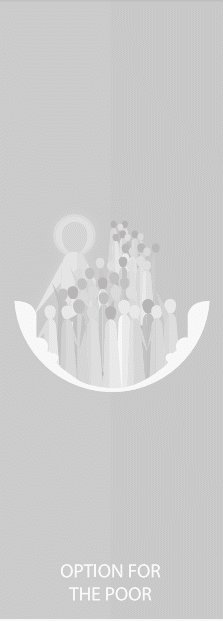 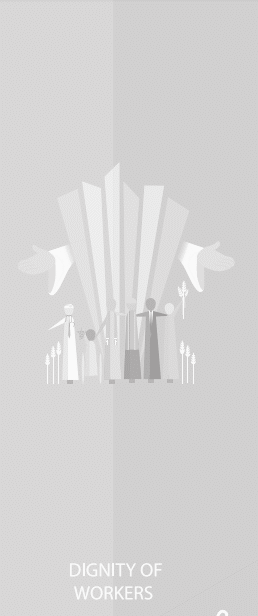 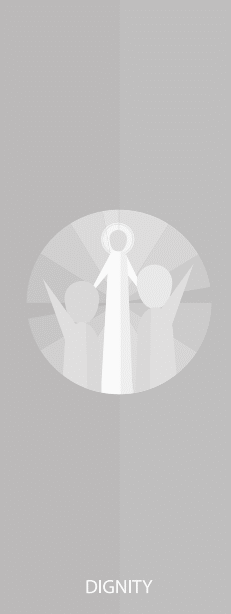 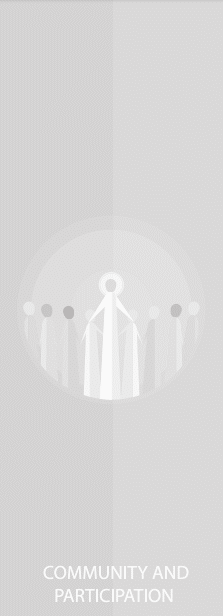 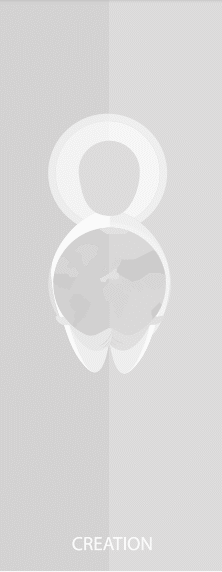 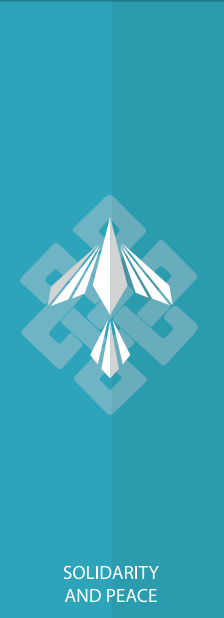 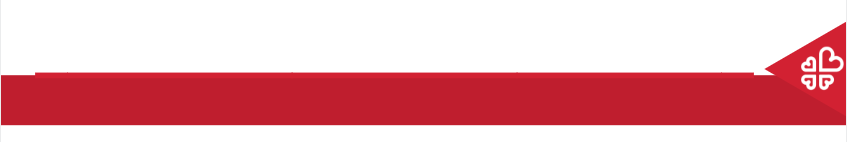 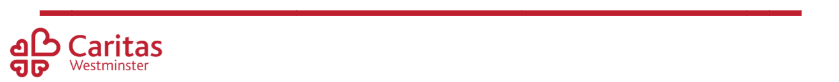 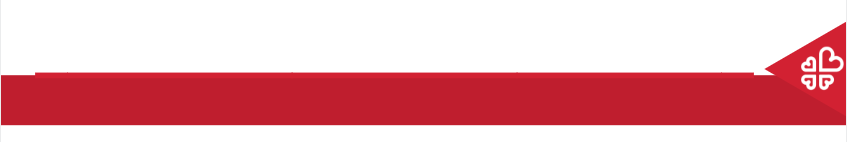 Peace
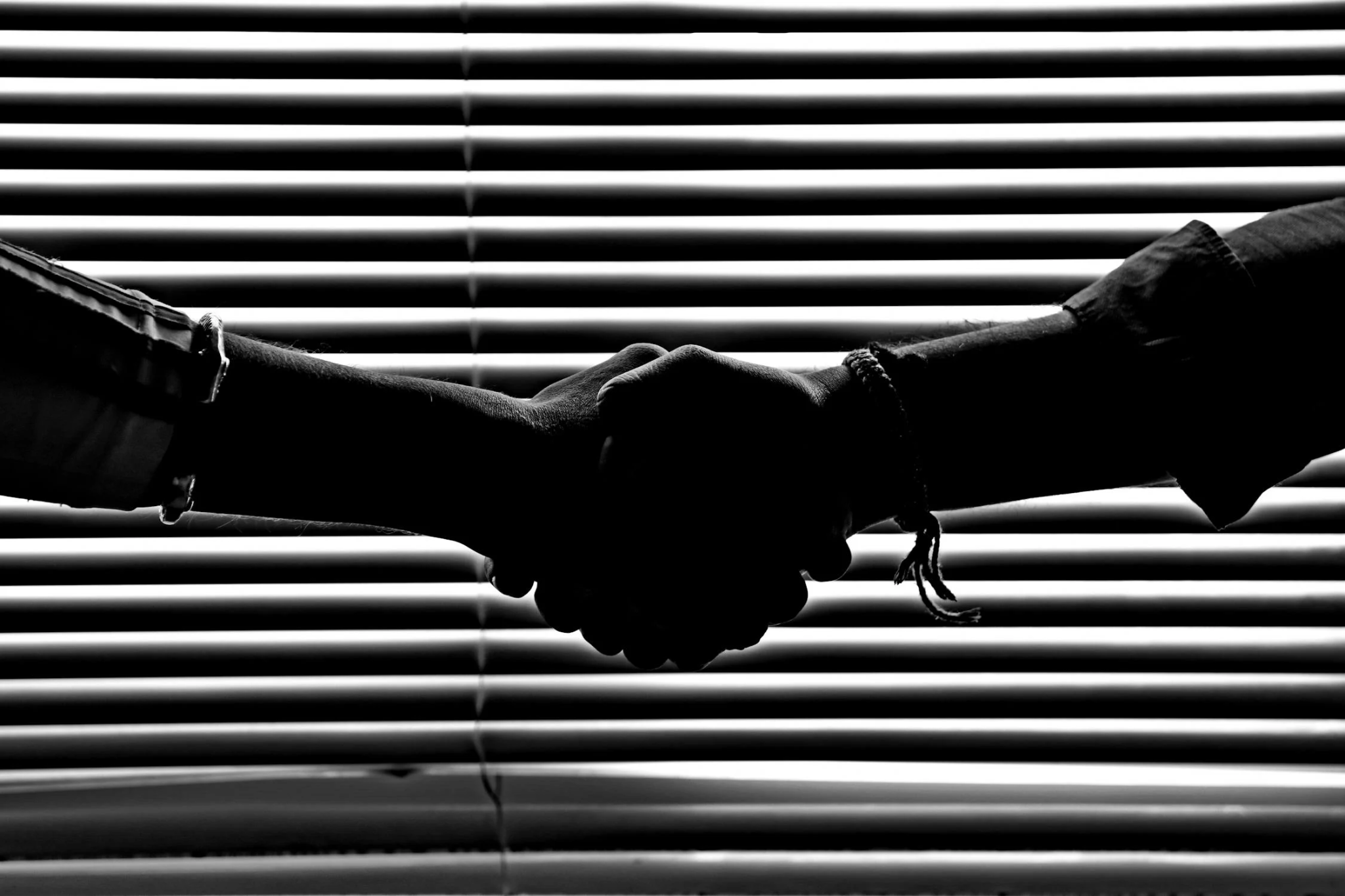 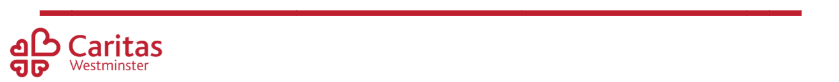 [Speaker Notes: Ask children to shake hands with the person on either side of them. How does it feel? Remind children that this, in church, in a ‘Sign of Peace.’ Why do the children think this is a sign of peace? When else do people shake hands?]
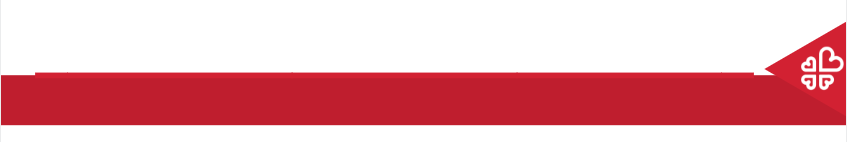 Peace
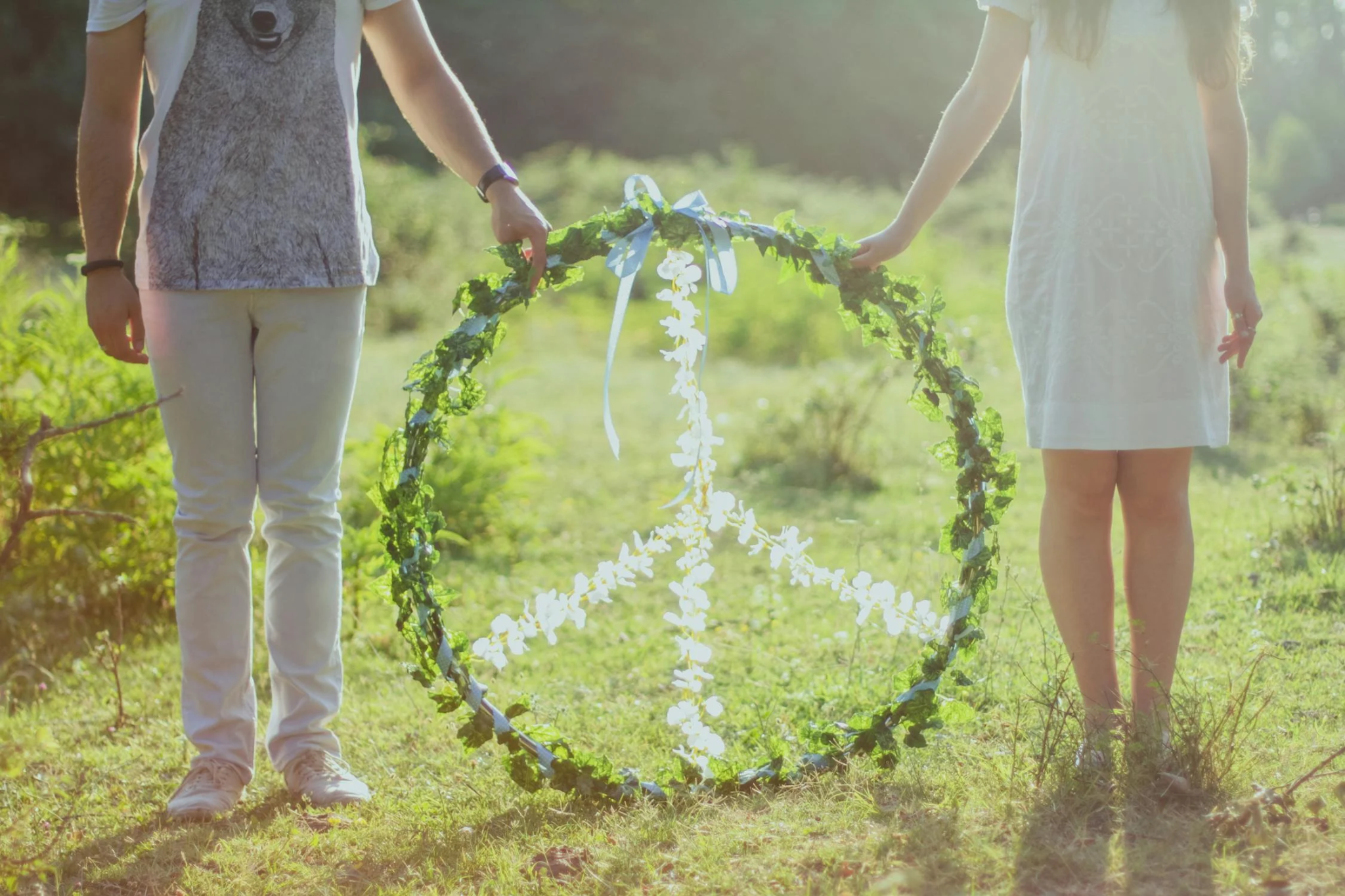 When have you felt peaceful?

Why do we want peace?

Is the world peaceful?
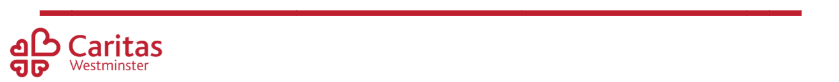 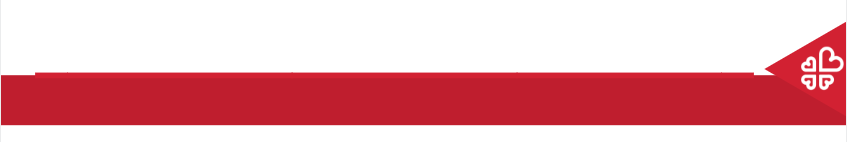 Peace
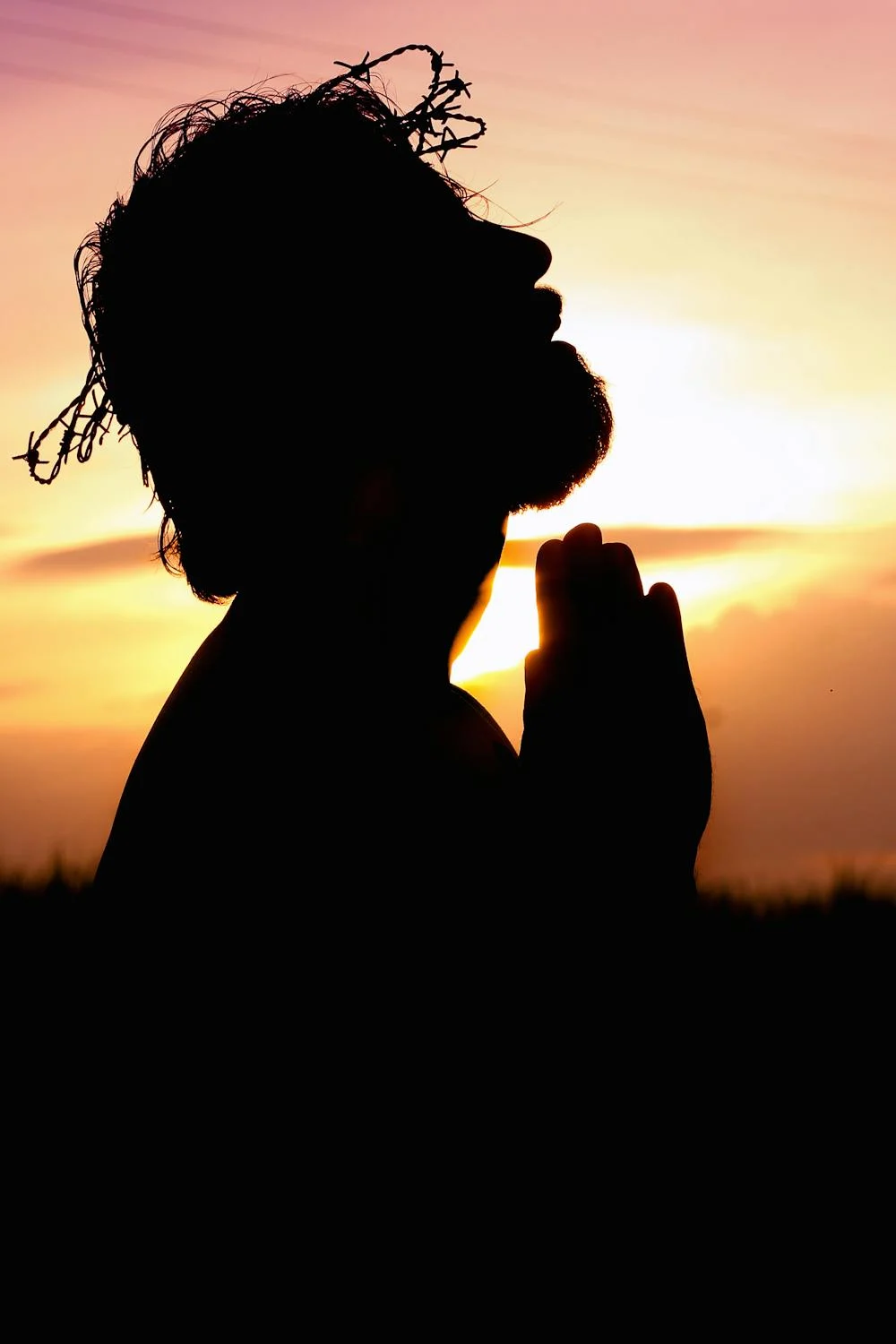 Jesus teaches us about peace in the bible.
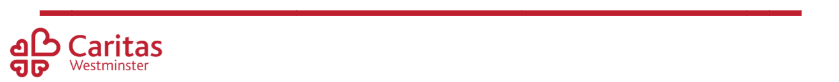 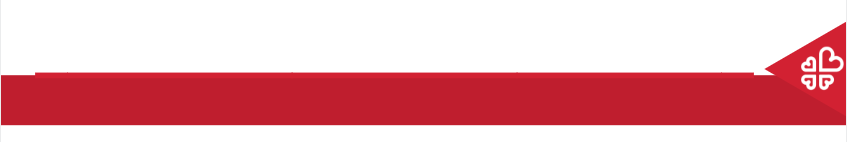 Peace
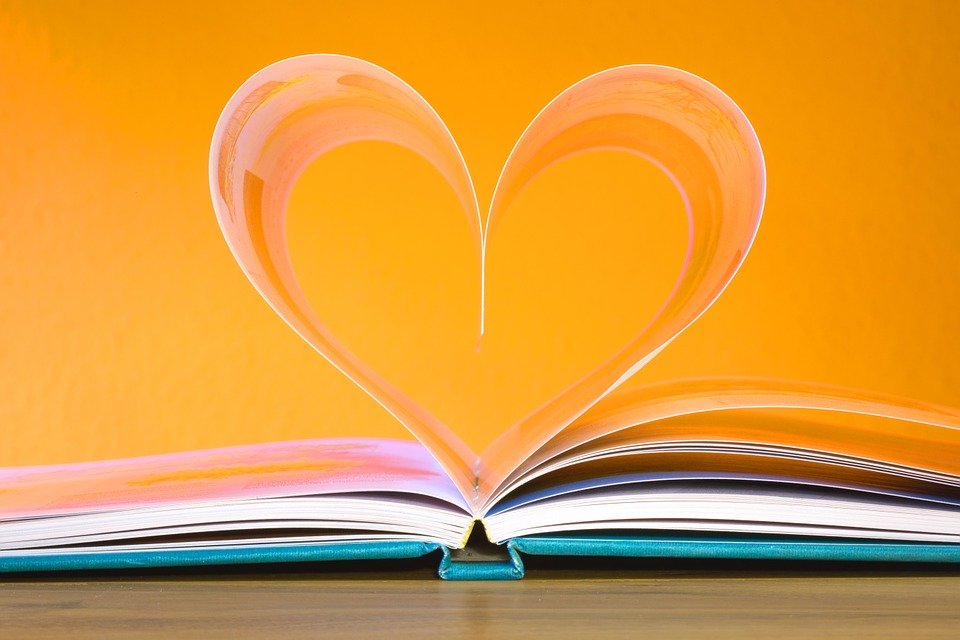 ‘Blessed are the peacemakers.’
Matthew 5: 9
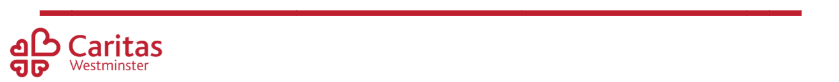 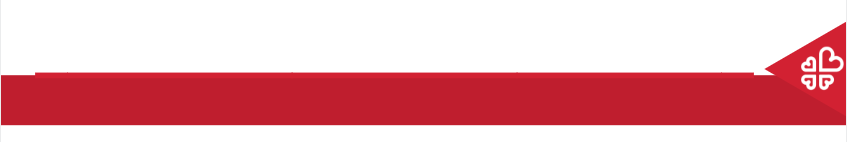 Peace
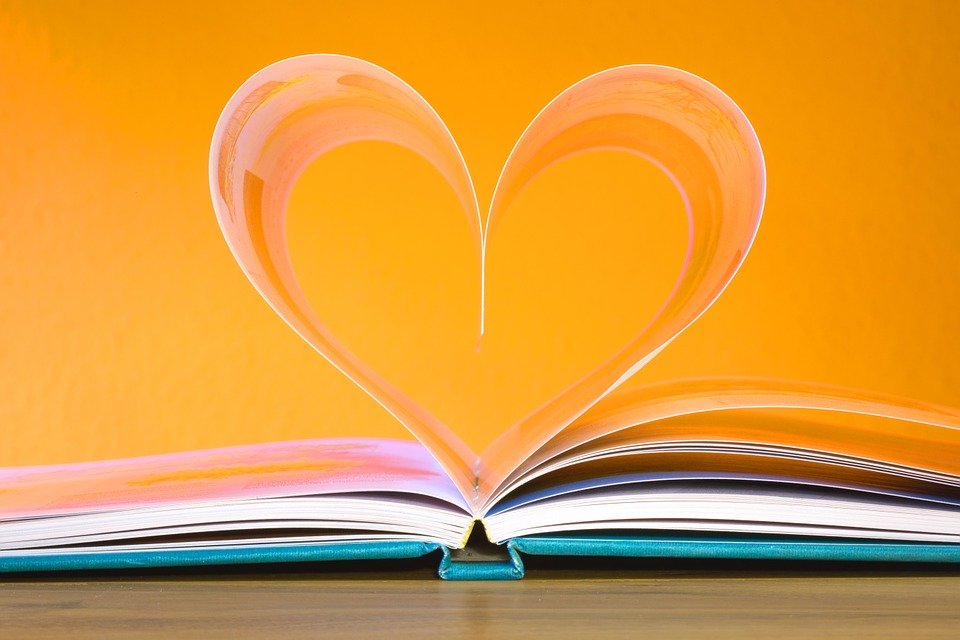 ‘Peace I leave with you. My peace I give to you.’
John 14: 27
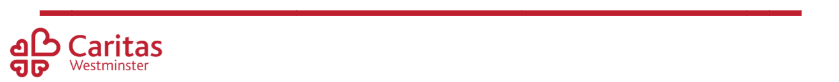 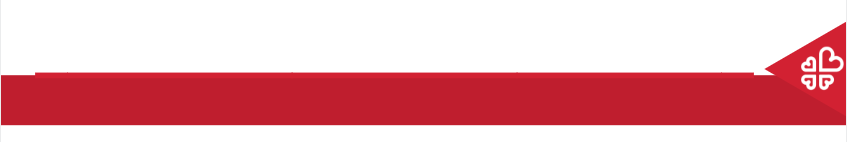 Peace
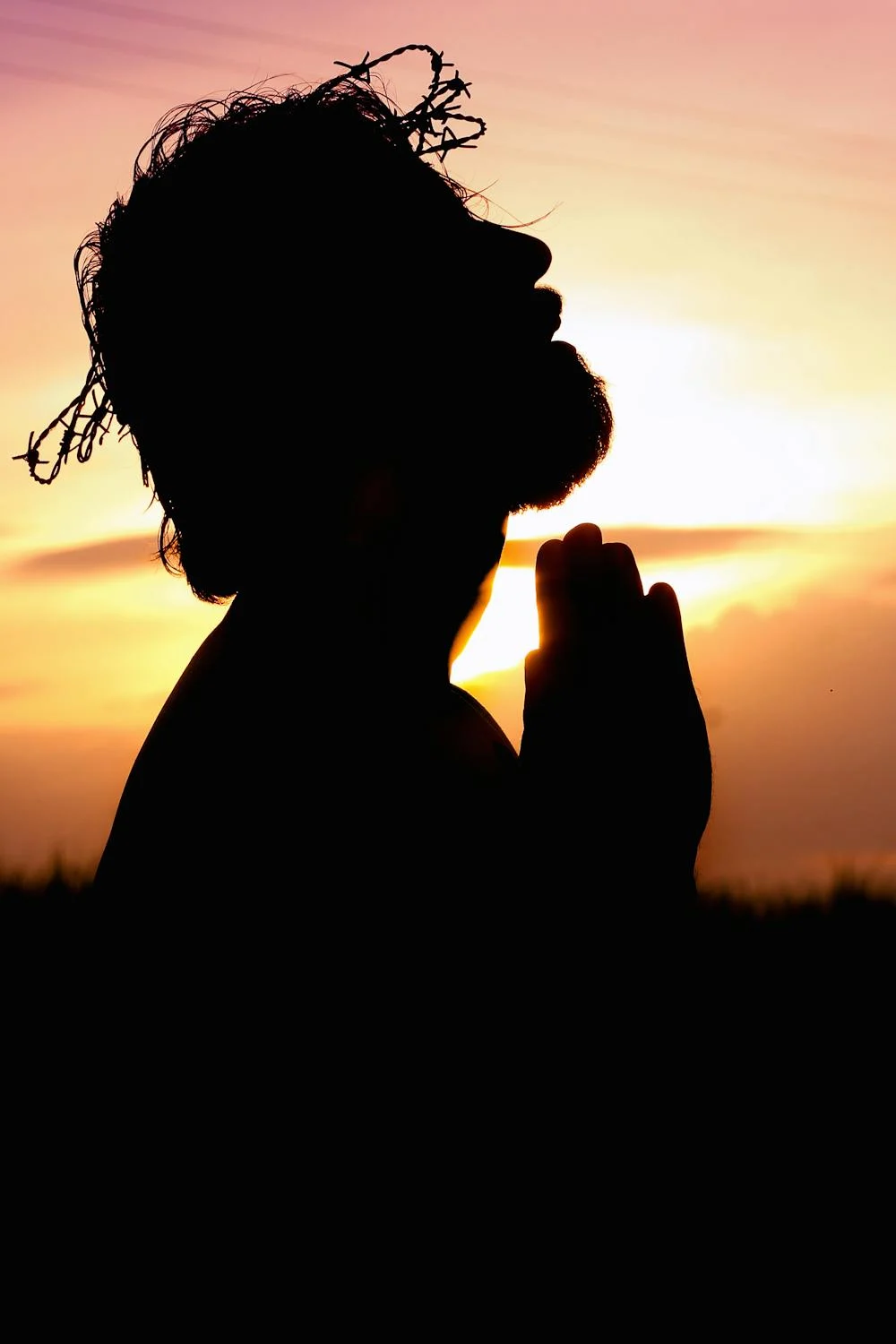 Think about the things Jesus did. 
How did he show us what peace looks like?
What does peace look like in our school?
Can we make our school more peaceful?
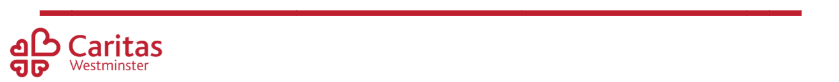 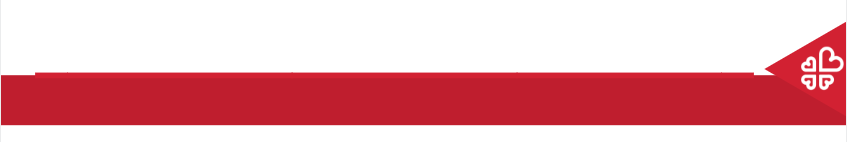 Peace
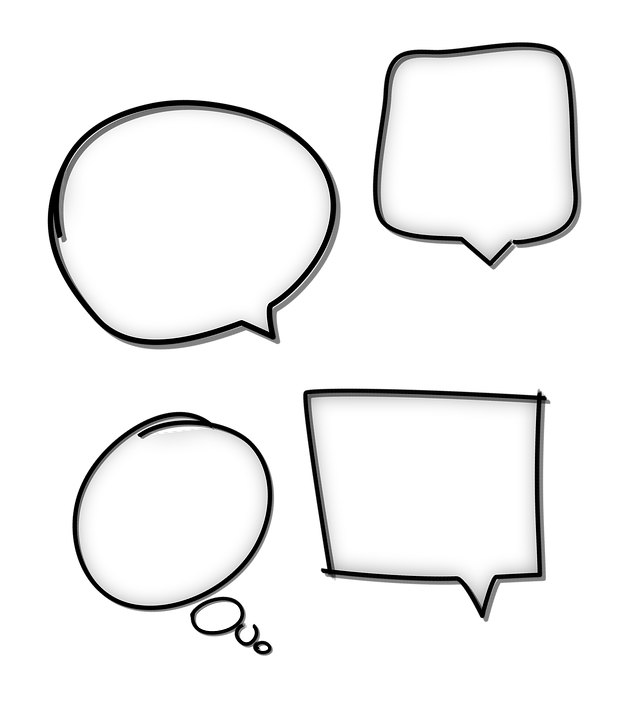 “I think that…”
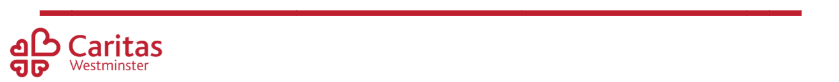 [Speaker Notes: Holding slide for discussion/feedback if required.]
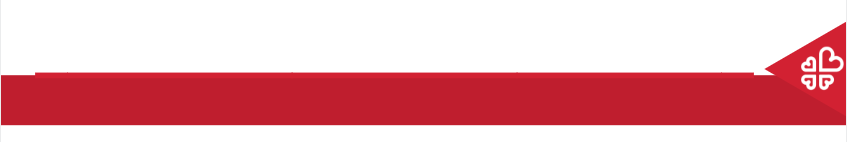 Peace
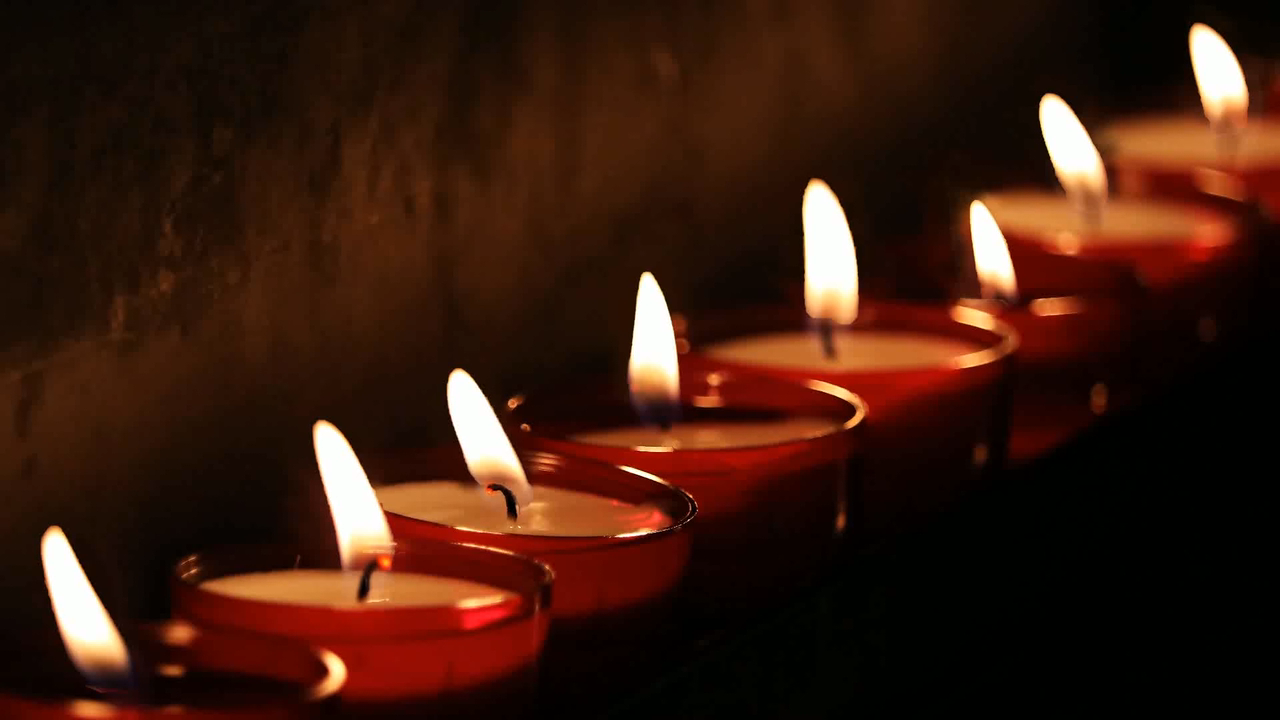 Let Us Pray…
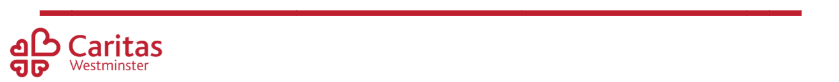 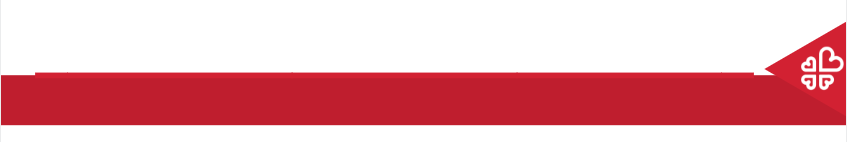 Peace
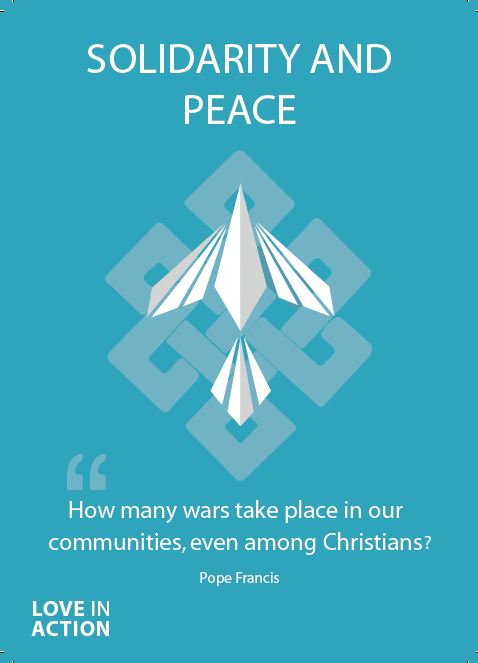 We pray for those who are unable to live lives of peace.

O God, help us to stand in solidarity with them.
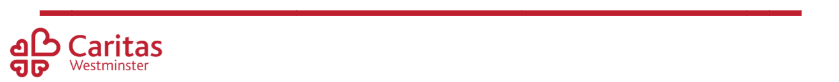 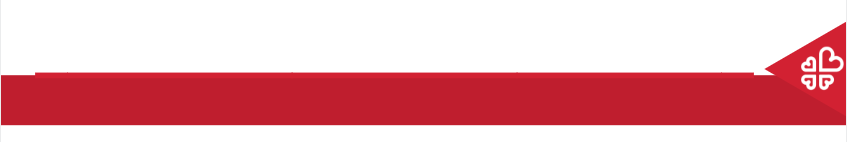 Peace
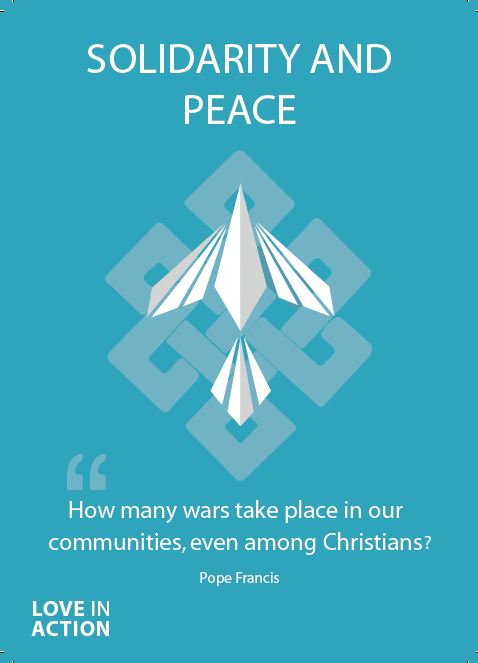 We pray for those in power, that they may make the right choices to better promote peace in our world.

O God, help those in power to serve their people.
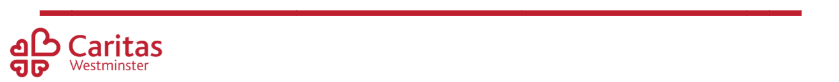 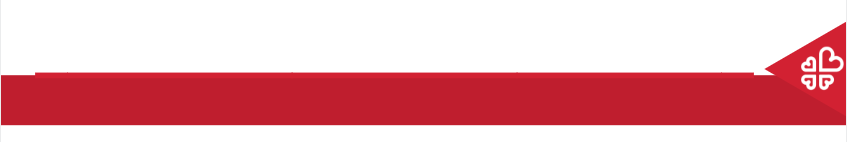 Peace
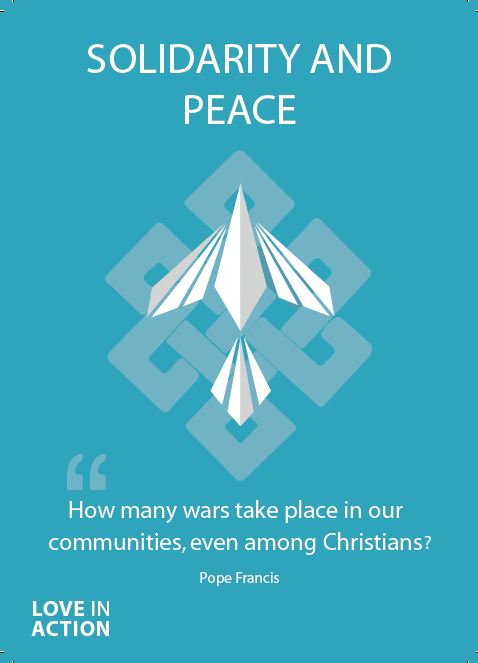 We pray for those who cannot speak for themselves. 

O God, help us to recognise what we can do for others.
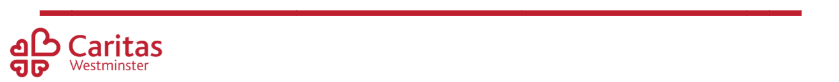 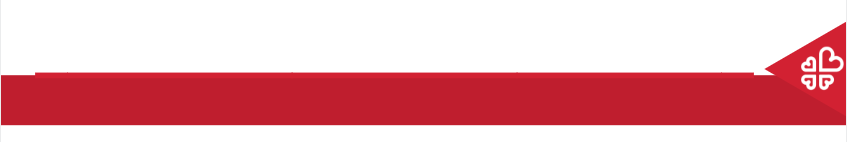 Peace
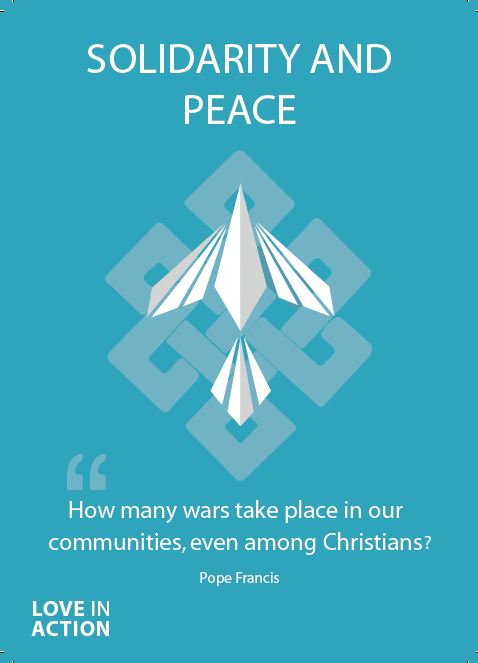 We pray that everyone in our world may one day be able to thrive, not just survive.

O God, help us to spread Your love.
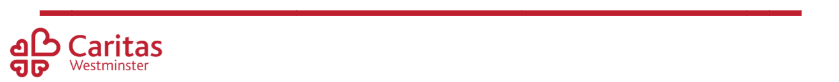 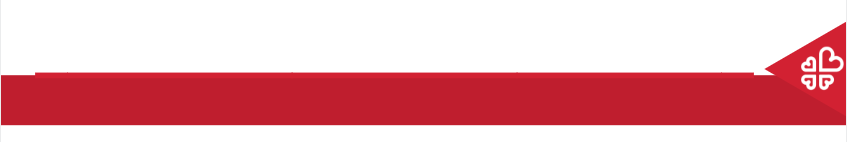 Peace
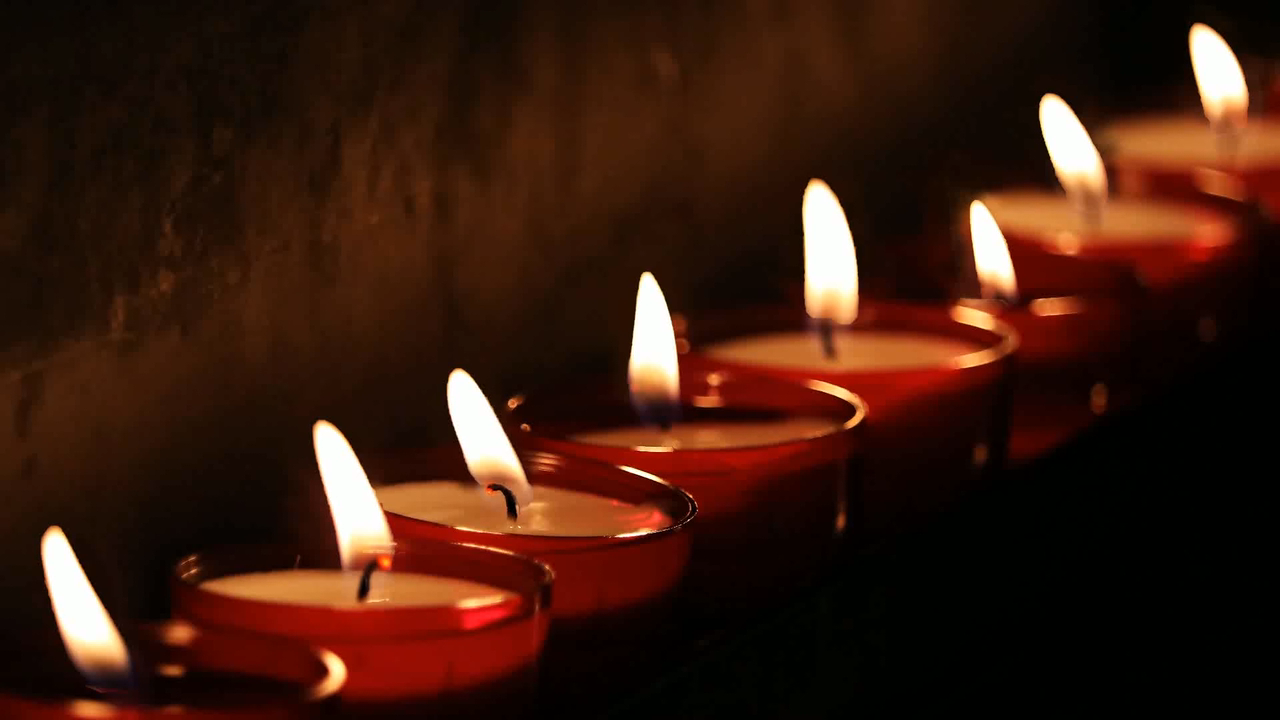 Amen
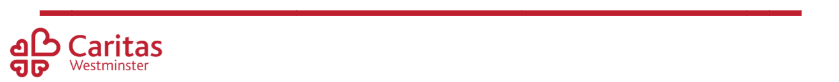 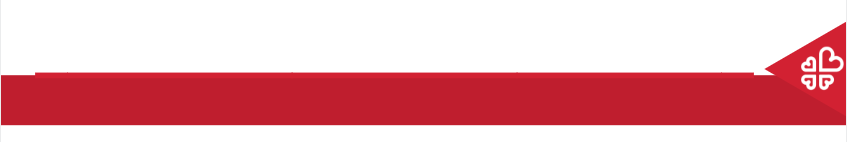 Peace
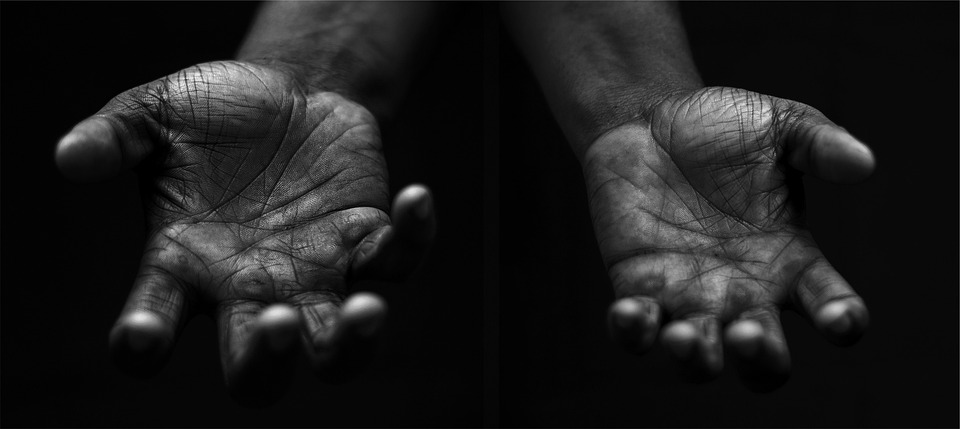 Your Mission
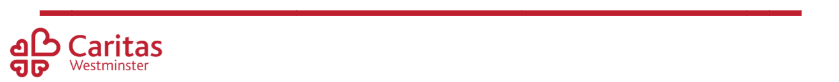 [Speaker Notes: Using the Prayer Toolkit model, the mission ‘tasks’ on the following slide can be amended or supplemented as required.]
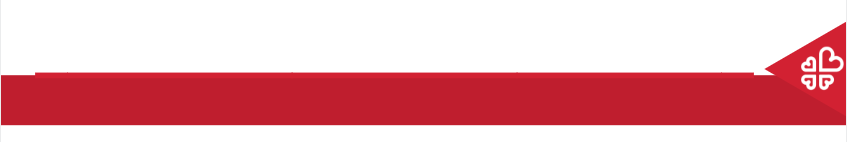 Peace
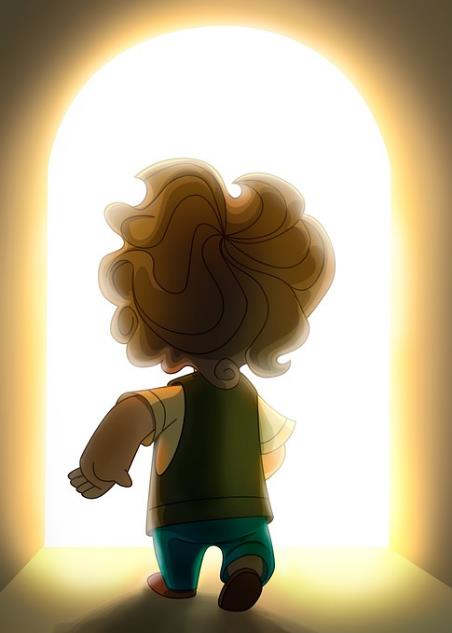 Actions:
Shake hands with someone in school who you don’t know so well
Give or ask for forgiveness
Tell someone how Jesus shows peace
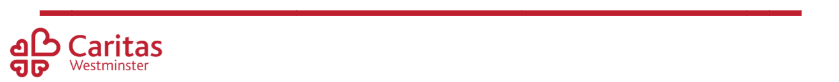 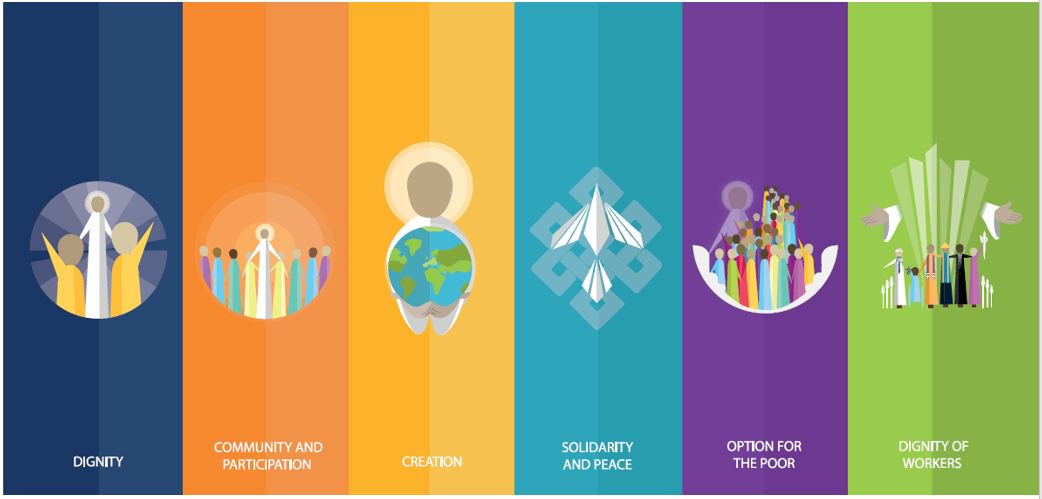 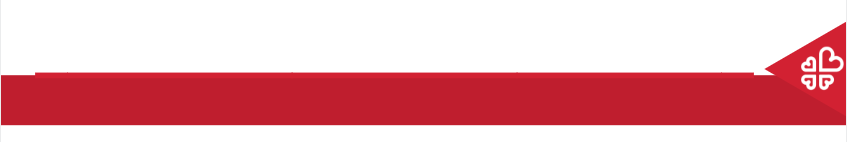 Care of Creation
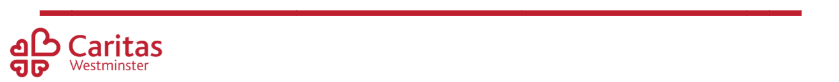 [Speaker Notes: Click the image to redirect to ‘Make me a channel of your peace’ hymn to sing with children]